Solubility Constant (Ksp)
BaSO4(s)
Ba2+(aq)  + SO42−(aq)
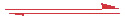 Solubility of Salts (Ksp)
Consider the equilibrium that exists in a saturated solution of BaSO4 in water:
© 2009, Prentice-Hall, Inc.
Solubility Products
The equilibrium constant expression for this equilibrium is 

Ksp = [Ba2+] [SO42−]

where the equilibrium constant, Ksp, is called the solubility product.
© 2009, Prentice-Hall, Inc.
Solubility Products
Ksp is not the same as solubility.
Solubility is generally expressed as the mass of solute dissolved in 1 L (g/L) or 100 mL (g/mL) of solution, or in mol/L (M).
© 2009, Prentice-Hall, Inc.
Reminder:  Solubility Curves
Describes solubility as g solute/ 100 g H2O
Solubility Products
The equilibrium constant expression for this equilibrium is 

Ksp = [Ba2+] [SO42−]

where the equilibrium constant, Ksp, is called the solubility product.
© 2009, Prentice-Hall, Inc.
Calculating Ksp
Assume that the molar solubility of manganese (II) hydroxide in water is approximately 1.1 x 10-4 moles/liter of solution.  Determine the Ksp of Mn(OH)2


Write a balanced equation for dissolution process
Define change in concentration based on ICE
Plug results into Ksp expression and solve.
Estimate solubility based on Ksp
Estimate the solubility of Ag2SO4 in water,  based on its Ksp= 1.2x10-5

Write the equation for the dissolution
Determine equilibrium concentrations using ICE
Solve for “X”
BaSO4(s)
Ba2+(aq)  + SO42−(aq)
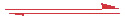 Factors Affecting Solubility
The Common-Ion Effect
If one of the ions in a solution equilibrium is already dissolved in the solution, the equilibrium will shift to the left and the solubility of the salt will decrease.
© 2009, Prentice-Hall, Inc.
Calculate solubility of a salt in the presence of a common ion:
Estimate the solubility of Ag2SO4 in a solution containing 0.10M Na2SO4      Ksp= 1.2x10-5

(similar process to last problem except that the concentration of sulfate at the start is not 0)
Factors Affecting Solubility
pH
If a substance has a basic anion, it will be more soluble in an acidic solution.
Substances with acidic cations are more soluble in basic solutions.
© 2009, Prentice-Hall, Inc.
Basic Anion and Salt Solubility
Any salt containing an anion that is the conjugate base of a weak acid will dissolve in water to a greater extent than given by Ksp. (anions: phosphate, acetate, carbonate, sulfide, and cyanide)
			X-(aq) + H2O(l)  HX (aq) + OH-(aq)

Example:              PbS(s)  Pb2+(aq) + S-2(aq)  then...   S-2 + H2O  HS- + OH-

		PbS(s) + H2O(l)  Pb2+(aq) + HS-(aq) + OH-(aq)

Insoluble salts in which the anion is a conjugate base  of a weak acid will dissolve in strong acids.

Example: Ag3PO4(s) + 3H+ (aq)  3Ag+(aq)  + H3PO4(aq) + 3H2O(l)
Demo:  Enhancing the solubility of Mg(OH)2
Reaction #1:  Mg(OH)2(s)   Mg2+(aq) + 2OH-(aq)   Ksp=?

Reaction #2:  H2O(l)   H+(aq) + OH-(aq)	Kw =?
Quick check:
Will the following salts be more soluble in an acidic solution or not?

Calcium phosphate
Silver chloride
Factors Affecting Solubility
Complex Ions
The formation of these complex ions increases the solubility of these salts.
© 2009, Prentice-Hall, Inc.
Factors Affecting Solubility
Complex Ions
Metal ions can act as Lewis acids and form complex ions with Lewis bases in the solvent.
© 2009, Prentice-Hall, Inc.
Dissolving Precipitates by forming Complex Ions
The presence of a ligand dramatically affect the solubility of a precipitate:
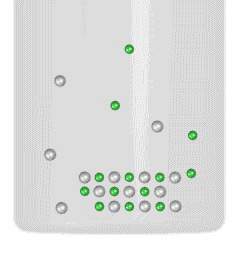 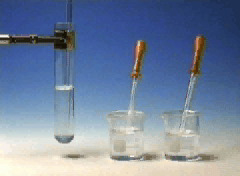 [Speaker Notes: See Chapter 18 Video Presentation Slides 21 & 22]
Solubility of Complex Ions
The presence of a ligand dramatically affect the solubility of a precipitate:
Will a Precipitate Form?
In a solution,
If Q = Ksp, the system is at equilibrium and the solution is saturated.
If Q < Ksp, more solid can dissolve until Q = Ksp.
If Q > Ksp, the salt will precipitate until Q = Ksp.
© 2009, Prentice-Hall, Inc.
Determining if a precipitate will form:
100 mL of a 0.110M AgNO3 solution is combined with 150.0 mL of a 0.500M NaCl solution.  Will a precipitate form?

Identify what ppt. could form and write the appropriate equilibrium equation.
Find the Ksp (table)
Calculate Q and compare to Ksp
Selective Precipitation of Ions
One can use differences in solubilities of salts to separate ions in a mixture.
© 2009, Prentice-Hall, Inc.